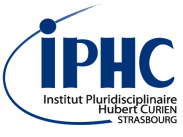 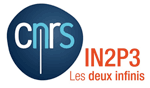 Some developments in few-particle scattering
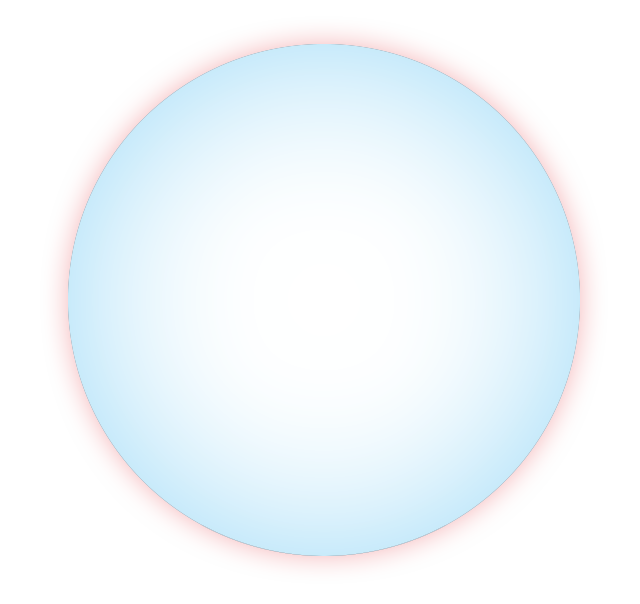 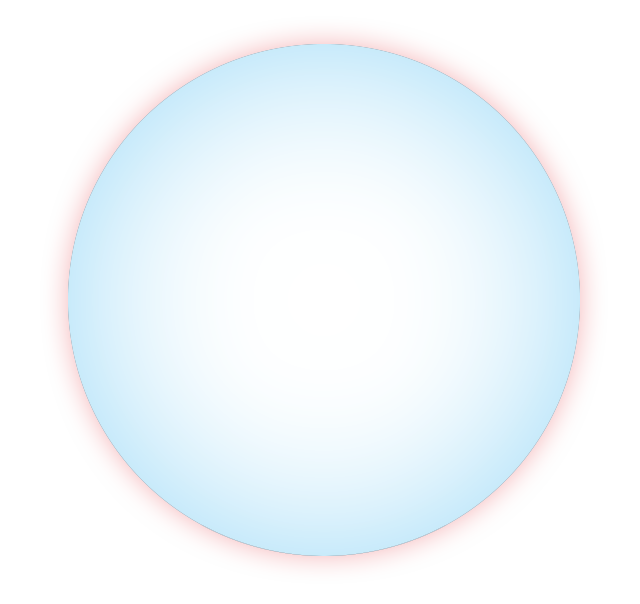 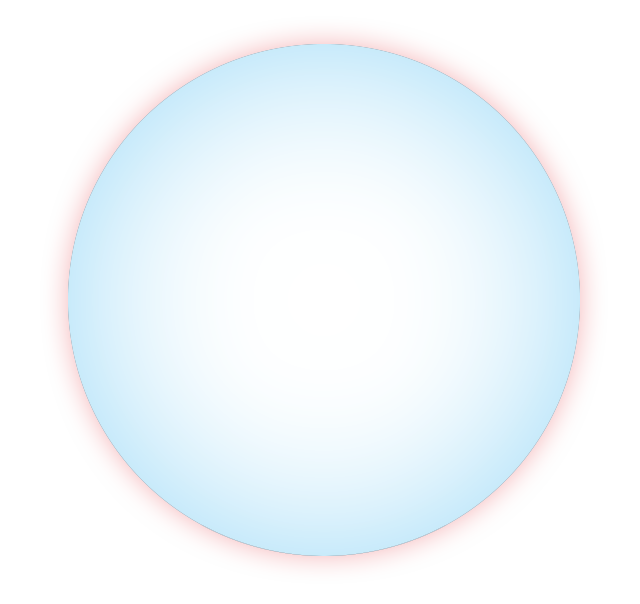 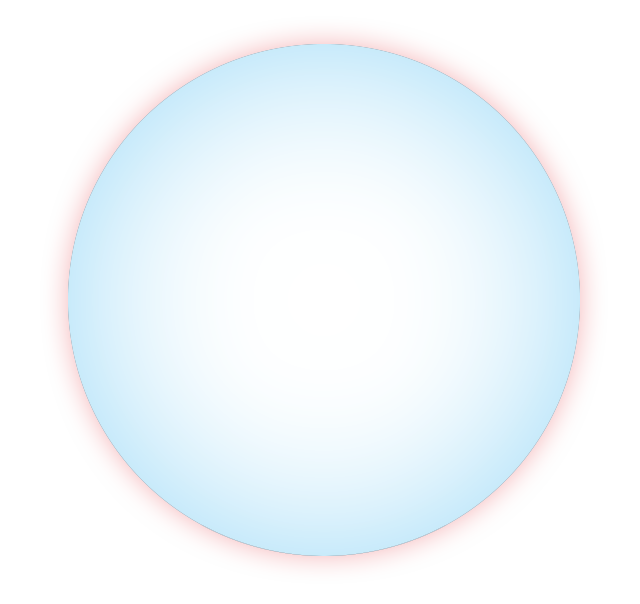 25/05/2016
1
R. Lazauskas
Contents
Solution of the 5-body Faddeev-Yakubovski  equations for nuclear systems

Application of the complex-scaling method to solve scattering problems in Coulombic 3-body systems
25/05/2016
25/05/2016
2
2
R. Lazauskas
R. Lazauskas
Introduction
Collisions
What to do?
In configuration space wave functions extend to infinity!
Increasingly complex asymptotic behaviour for A>2 systems!!
Take care of the boundary condition
Faddeev-Yakubovsky equations efficiently separates asymptotes of the binary channels
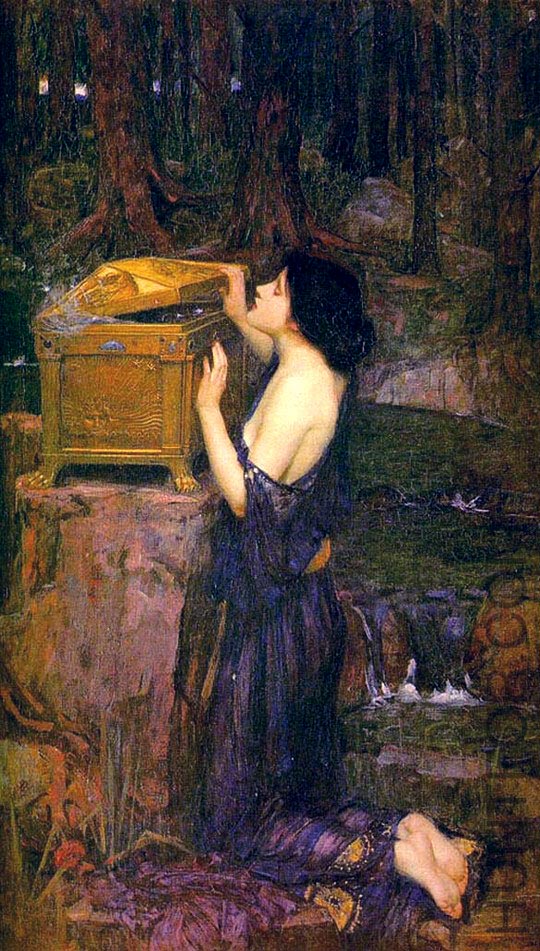 …
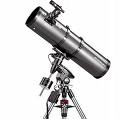 J.W. Waterhouse : « Pandora »
25/05/2016
25/05/2016
3
3
R. Lazauskas
R. Lazauskas
5-body Faddeev-Yakubovski eq
2
1
2
1
1
2
1
2
1
2
3
4
3
3
3
4
4
3
4
5
4
5
5
5
5
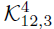 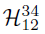 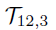 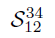 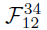 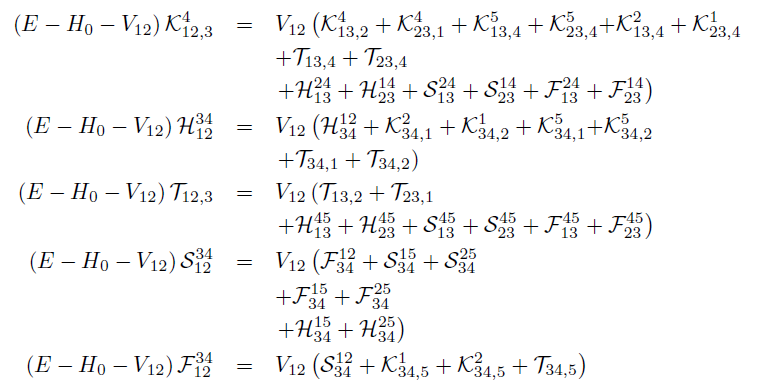 25/05/2016
25/05/2016
4
4
R. Lazauskas
R. Lazauskas
5-body Faddeev-Yakubovski eq
2
1
2
1
1
2
1
2
1
2
3
4
3
3
3
4
4
3
4
5
4
5
5
5
5
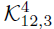 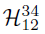 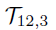 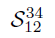 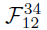 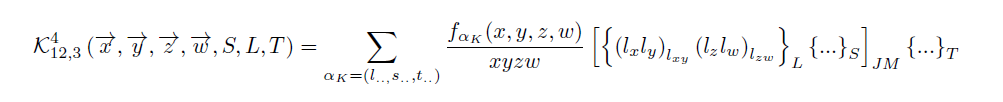 NUMERICAL  SOLUTION
 *R.L., PhD Thesis, Université Joseph Fourier, Grenoble (2003).
PW decomposition of the components K,H,T,S,F
Radial parts expanded using Lagrange-mesh method
D. Baye, Physics Reports 565 (2015) 1
Resulting linear algebra problem solved using iterative methods
Observables extracted using integral relations
25/05/2016
25/05/2016
5
5
R. Lazauskas
R. Lazauskas
Numerical costs
2
1
2
1
1
2
1
2
1
2
3
4
3
3
3
4
4
3
4
5
4
5
5
5
5
NUMERICAL  SOLUTION
 *R.L., PhD Thesis, Université Joseph Fourier, Grenoble (2003).
PW decomposition of the components K,H,T,S,F
Radial parts expanded using Lagrange-mesh method
D. Baye, Physics Reports 565 (2015) 1
Resulting linear algebra problem solved using iterative methods
Observables extracted using integral relations
25/05/2016
25/05/2016
6
6
R. Lazauskas
R. Lazauskas
n-4He scattering
pEFT LO pot.
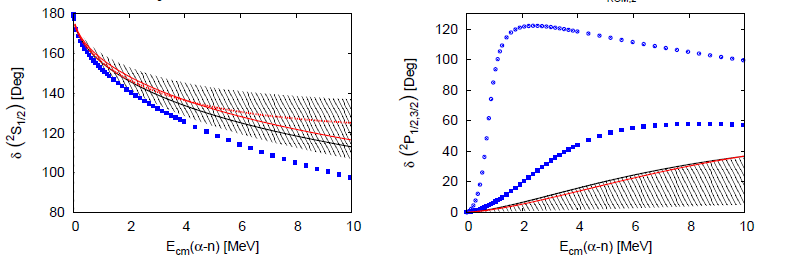 J. Kircher, PhD Thesis, FA Universitat, Erlangen (2006)
25/05/2016
25/05/2016
7
7
R. Lazauskas
R. Lazauskas
n-4He scattering
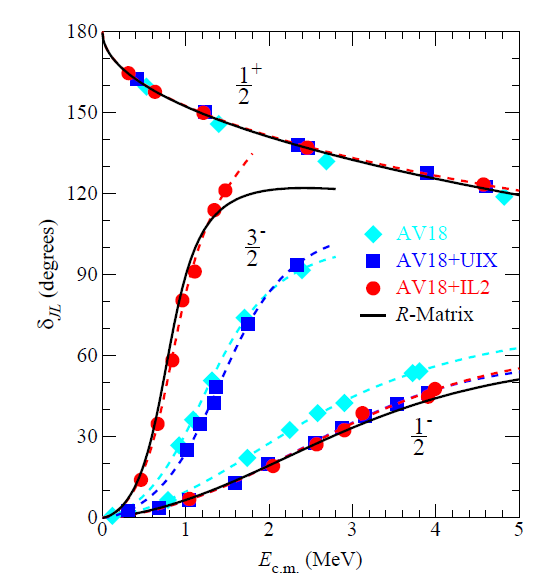 Idaho N3LO pot.
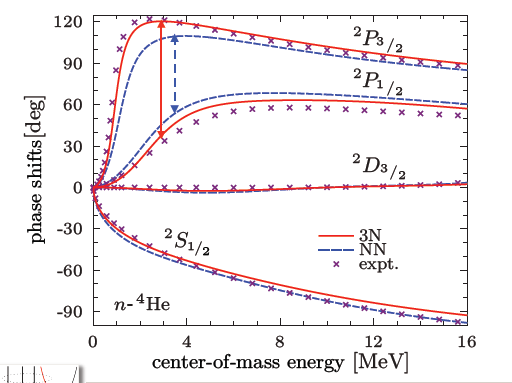 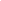 K.M. Nollett et. al., Phys.Rev.Lett.99:022502,2007
P. Navratil presentation
25/05/2016
25/05/2016
8
8
R. Lazauskas
R. Lazauskas
n-3H total cross section
25/05/2016
25/05/2016
9
9
R. Lazauskas
R. Lazauskas
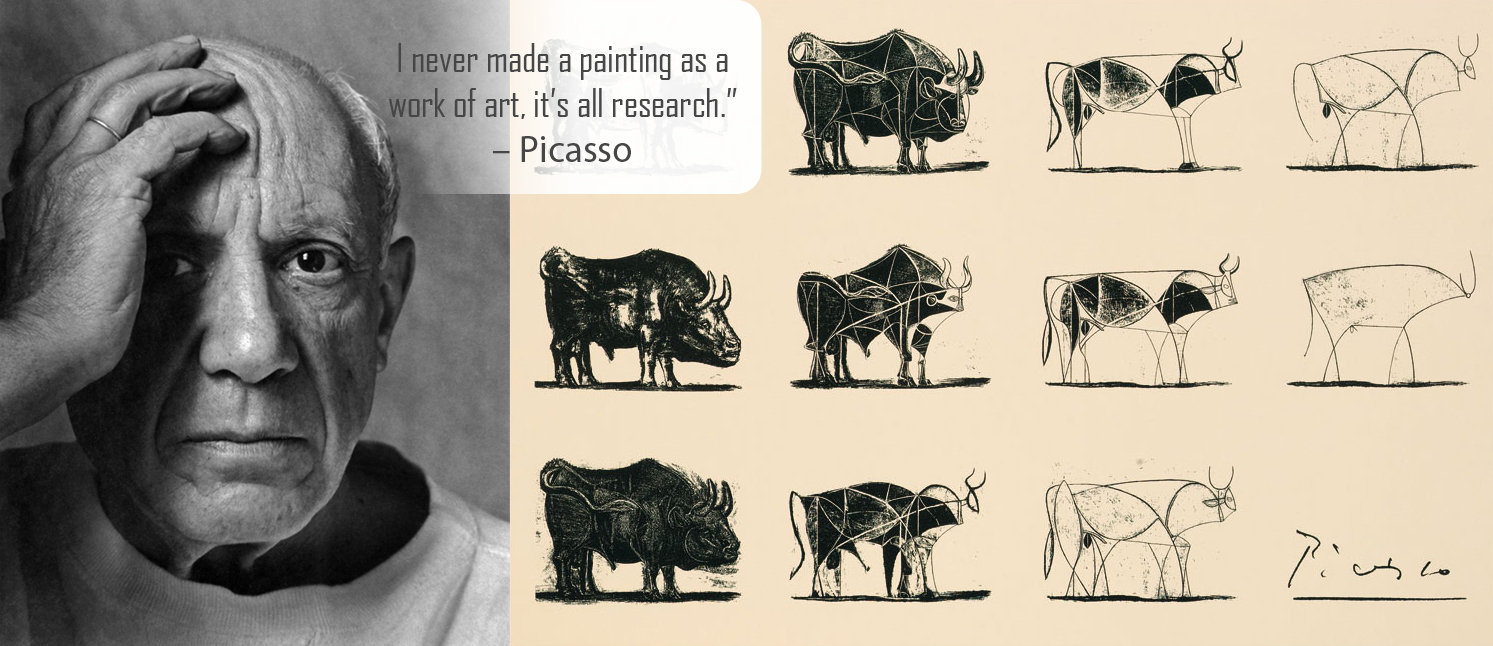 25/05/2016
25/05/2016
10
10
R. Lazauskas
R. Lazauskas
p
r
?
n
n
h
Nucleon
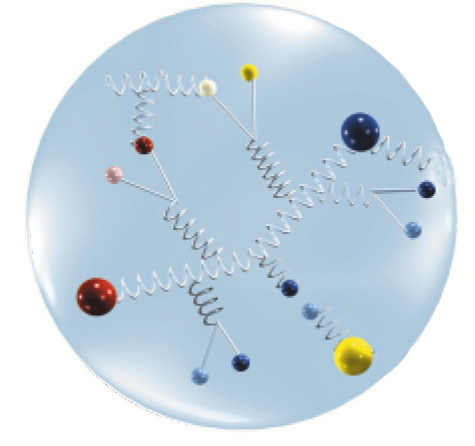 Excitation: ~260 MeV
Binding per N: ~8 MeV
a-particle
p
p
Excitation: ~20 MeV
Binding per a: ~3.5 MeV
25/05/2016
25/05/2016
11
11
R. Lazauskas
R. Lazauskas
Physics of a clusters
Ali-Bodmer aa potential
S: 79.1%
 D: 19.8 %
G: 1.13%
S:  7.5%
 D: 24.0 %
G: 64.9%
*Mod.Phys.Lett.B22:2201-2215,2008
25/05/2016
25/05/2016
12
12
R. Lazauskas
R. Lazauskas
Introduction
Collisions
What to do?
In configuration space wave functions extend to infinity!
Increasingly complex assymptotic behavior for A>2 systems!!
Take care of the boundary condition
Faddeev-Yakubovsky equations efficiently separates assymptotes of the binary channels 
BUT
Number of the reaction channels increases rapidly with A
Even for 3-body systems there may exist infinite number of binary channels  e+He+H(n=1,2,…,)
Complex behavior of the breakup assymptotes
FIND SOME TRICKS TO AVOID PROBLEMS AT BOUNDARY!
…
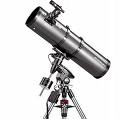 25/05/2016
25/05/2016
13
13
R. Lazauskas
R. Lazauskas
Complex scaling: resonances, reactions & bound states in an unified formalism
In Quantum-Mechanics problem of N-particle dynamics may be often formulated in time-independent formalism and for the wave functions whose asymptotes contain only nontrivial outgoing waves
B. States
Scattering
25/05/2016
25/05/2016
R. Lazauskas
R. Lazauskas
Complex scaling: resonances, reactions & bound states in an unified formalism
R. Hartree , J.G. L. Michel, P. Nicolson (1946)
J. Nuttal and H. L. Cohen, Phys. Rev. 188 (1969) 1542
Complex scaling kills outgoing waves in the assymptote
25/05/2016
25/05/2016
R. Lazauskas
R. Lazauskas
Complex scaling: resonances, reactions & bound states in an unified formalism
In Quantum-Mechanics problem of N-particle dynamics may be often formulated in time-independent formalism and for the wave functions whose asymptotes contain only nontrivial outgoing waves
Diverges
25/05/2016
25/05/2016
R. Lazauskas
R. Lazauskas
Complex scaling: resonances, reactions & bound states in an unified formalism
R. Hartree , J.G. L. Michel, P. Nicolson (1946)
J. Nuttal and H. L. Cohen, Phys. Rev. 188 (1969) 1542
Complex scaling kills outgoing waves in the assymptote
exp. bound if  0<q<p
Schrödinger equation in a driven form:
Complex scaling
exp. bound for the short
range pot. term Vs
17
17
25/05/2016
25/05/2016
R. Lazauskas
R. Lazauskas
Complex scaling: resonances, reactions & bound states in an unified formalism
Presence  of Coulomb (or long range interaction)
Schrödinger equation in a driven form:
Complex scaling
exp. bound for the short
range pot. term Vs
18
18
25/05/2016
25/05/2016
R. Lazauskas
R. Lazauskas
Complex scaling: reactions
Subtelties for N>2 case A. Deltuva, R.L. et al.,PPNP 74 (2014) 

Complex scaling parameter is limited

Incorporation of long range interactions
Inhomogenious term in the driven Schrödinger eq:
25/05/2016
R. Lazauskas
Review of the method*
25/05/2016
20
R. Lazauskas
And at extreme (Coulombic systems)??
What if all particles are charged, purely Coulombic system?

Exterior complex scaling method
Workable for 3-body sytem, however success is limited
M.V. Volkov et al.: EPL, 110 (2015) 30006, C.W. McCurdy, PRA 63, 022711

Difficult/impossible to extend beyond n=3
In conflict with PW decomposition
Smooth CS
Exterior CS
q
r
Can we make smooth CS to work in Coulombic systems?
And at extreme (Coulombic systems)??
1
Faddeev equation:
1
1
L.D. Faddeev: Zh. Eksp. Teor. Fiz. 39, (1960. 1459 
[Sov. Phys. JETP 12, (1961) 1014.]
3
for short range potentials separate assymptotes of the binary scattering channels
3
2
2
2
does not workt for Coulomb interaction
And at extreme (Coulombic systems)??
Numerical solution
Solution: FY equations=PW decomposition
                                         + Lagrange-mesh discretization of the radial parts
		+Iterative methods to solve linear algebra problem
				D. Baye, Phys. Stat. Sol. B 243  (2006) 1095 
		+Khon variational principle to extract scattering amplitudes
				C. Romero-Redondo et al., Phys. Rev. A 83, 022705 (2011)
25/05/2016
R. Lazauskas
e-Ps scattering
Elastic e-Ps(1s) cross section
Inelastic e-Ps(1s) cross section
R. Lazauskas
e-H scattering
Inelastic e-H(1s) cross section
Elastic e-H(1s) cross section
R. Lazauskas
e+ -H/p-Ps scattering
e+-H(1s) 
p – Ps(1s)
e+-H(1s) 
p – Ps(1s)
e+-H(1s) cross section
p - PS(1s) cross section
R. Lazauskas
e+ -H/p-Ps scattering
p – Ps(1s)
e+-H(1s)
R. Lazauskas
Conclusion
In a few last years several different methods have been developed enabling to solve one of the most challenging few-body problems, related with many-body breakup

 In particular, complex-scaling method has been revived in nuclear physics. This method enables to solve few-body scattering problem employing standard bound state techniques (feasible by almost any config. space bound state technique and requires very limited effort to be implemented)

 Simple extension of the formalism to many-body scattering case

 Very accurate results are already obtained for 3-body and 4-body elastic and breakup scattering

 Solution of the Coulombic problems is possible
Acknowledgements: The numerical calculations have been performed at IDRIS (CNRS, France). We thank the staff members of the IDRIS computer center for their constant help.
25/05/2016
29
R. Lazauskas
Complex scaling method, collisions
Complex coefficients
square integrable basis functions
25/05/2016
R. Lazauskas